Ребенок в мире информации
Кто владеет информацией, тот владеет миром?
Работа выполнена группой учащихся 6 «б» класса
В этом учебном году в нашей школе стали применять электронные дневники и как оказалось это не просто информация об успеваемости для учеников и родителей, а целая сеть созданная для общения учителей, учеников школы и их родителей. Возникли  вопросы: 
 Что такое образовательная сеть? Какие образовательные сети наиболее популярны среди школьников и их родителей?
Сколько времени мы проводим за компьютером и как использовать его рационально?
Проблема
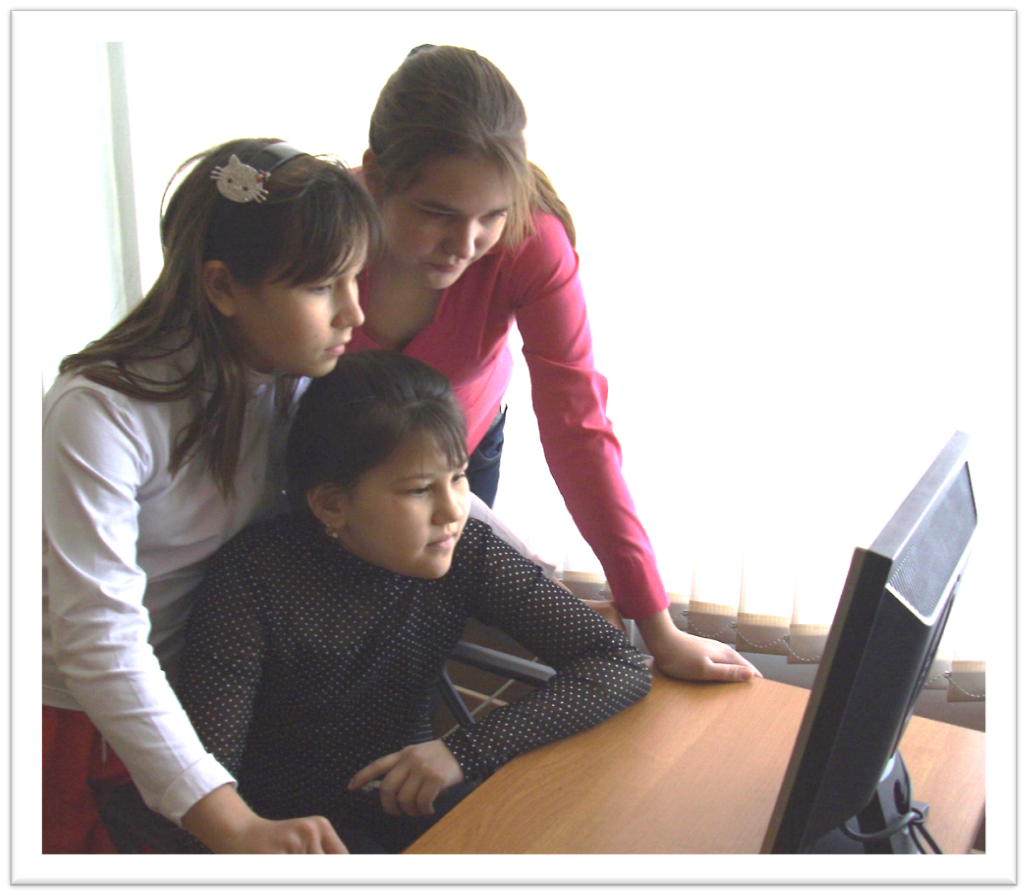 Группа «Поиск»
Выяснить что такое образовательная сеть?
Определить  знакомы ли с ними ученики нашей школы.
Установить какие образовательные  и социальные сети наиболее популярны.
Цели исследования
Определить какие  образовательные сети существуют? 
 Какие возможности они предоставляют?  
Составить список ссылок этих образовательных  сайтов с их кратким описанием .
Представить результаты поиска в виде буклета для учащихся.
Алгоритм работы
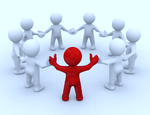 Открытый класс  www.openclass.ru 
Социальная сеть для образования — www.Letopisi.ru
Российское образование. Федеральный образовательный портал www.edu.ru
dnevnik.ru - школьная социальная сеть
Социально-образовательная сеть Казанского университета Буду студентом! для школьников mnasrutd@ksu.ru
www.moiuroki.ua - Первая социальная сеть для школьников Украины и России
Campus.ru. Сеть для школьников, студентов и учителей
school.edu - "Российский общеобразовательный портал".
ege.edu - "Портал информационной поддержки Единого Государственного экзамена“
allbest -   "Союз образовательных сайтов"
Полезные ссылки
fipi  ФИПИ - федеральный институт педагогических измерений. 
edunews - "Все для поступающих" 
 window.edu.ru - Единое окно доступа к образовательным ресурсам
 Портал "ВСЕОБУЧ" - справочно-информационный образовательный сайт по всем видам образовательных учреждений Москвы и регионов России.
newseducation.ru - "Большая перемена" 
rusedu.net - Сайт «Сетевого образовательного сообщества RusEdu»
planetashkol.ru - социальная сеть для учителей и школьников
Мир Бибигона Детская социальная сеть
Твиди уникальная среда для развития ребёнка.
ClassNet  Социальная сеть для российских школьников
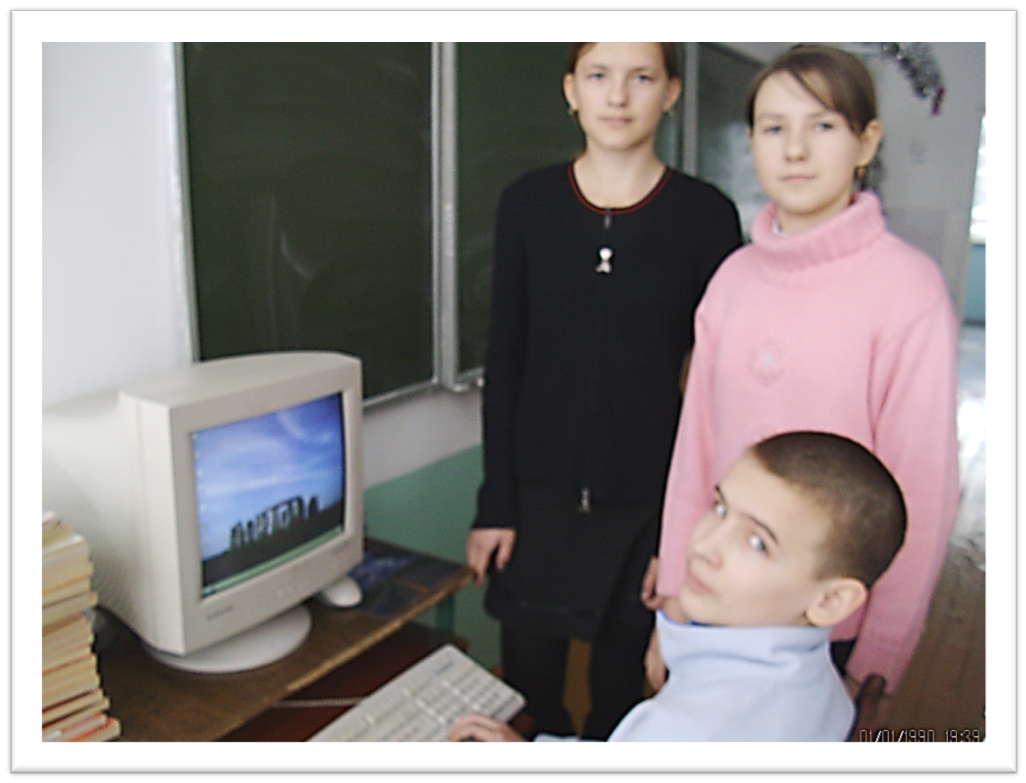 Группа «Корреспондент»
Определить насколько знакомы с  образовательными сетями ученики нашей школы и какие сети наиболее популярны среди них?
Цели исследования
1. Подготовить анкеты для опроса.
2. Провести анкетирование среди учащихся школы.
Алгоритм работы
Анкета
Группа «Статистика»
Обработать и представить результаты исследования в виде диаграмм , таблиц и графиков.
Цели исследования
1. Обработать результаты анкетирования.
2. Представить результаты в виде диаграмм, графиков и таблиц.
Алгоритм работы
Знакомы ли вы  с образовательными сетями, созданными для учителей, учеников и их родителей?
По классам
Для общения в сети чаще всего я использую:
Для поиска необходимой информации я использую:
Группа «Мы в сети»
Определить сколько времени ученики нашей школы проводят в сети и как научиться его контролировать?
Цели исследования
1. Подготовить анкеты для опроса.
2. Провести анкетирование среди учащихся школы.
3. Подготовить газету для учащихся «Мы в сети» о вреде и пользе умной машины
Алгоритм работы
Анкета «Мы в сети»
1. Представлять результаты исследования в виде диаграмм, таблиц, презентаций, буклетов, публикаций. 

2. Создать личную страницу на Дневник.ру. 

3. Хранить и обмениваться документами, фото, аудио, видео в социальных и образовательных сетях. 

4. Общаться в социальных сетях, созданных для учителей, учеников и их родителей с учётом их возрастных и индивидуальных особенностей. 

5. Организовывать свои тематические группы и сообщества для общения по интересам.
Работая над проектом мы научились
Спасибо за внимание!